SATANOLOGY
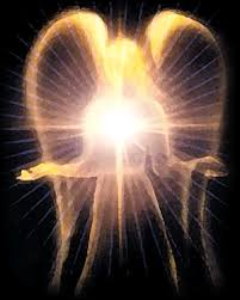 Dr. Andy Woods
Senior Pastor – Sugar Land Bible Church
President – Chafer Theological Seminary
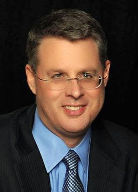 Areas of Systematic Theology
Prolegomena – Introduction
Theology – Study of God
Christology – Study of Christ
Pneumatology – Study of the Holy Spirit
Anthropology – Study of Man
Hamartiology – Study of sin
Soteriology – Study of salvation
Angelology – Study of angels
Ecclesiology – Study of the Church
Eschatology – Study of the end
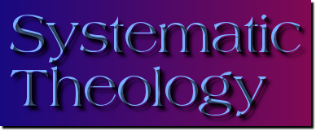 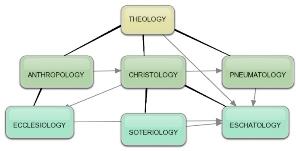 Preview of Angelology
Good angels
Satanology
Demonology
Gen. 6:1-4 controversy
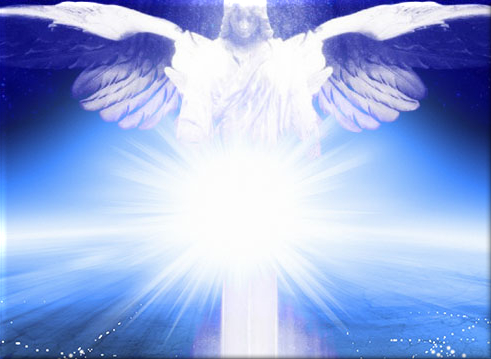 Preview
Existence
Personhood
Names and titles
Original state and first sin
Works
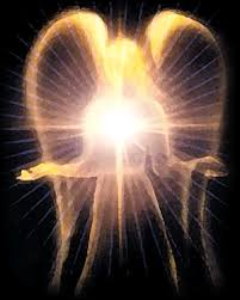 Preview
Existence
Personhood
Names and titles
Original state and first sin
Works
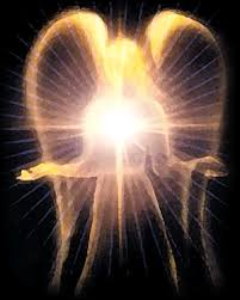 Existence
OT
Job 1–2; Zech 3:1; Gen 3:1 (Rev 12:9); 1 Chr 21:1
NT
Every author refers to Satan
Christ speaks of Satan 25x
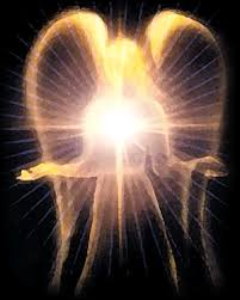 Preview
Existence
Personhood
Names and titles
Original state and first sin
Works
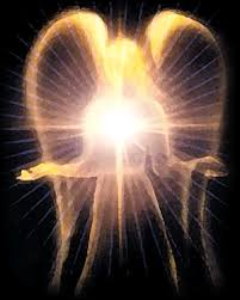 Personhood
Elements of personhood
Intellect (2 Cor 2:11)
Emotions (Rev 12:12, 17)
Will (2 Tim 2:26)
Personal pronouns (Mt 4:10)
Moral accountability (Mt 25:41)
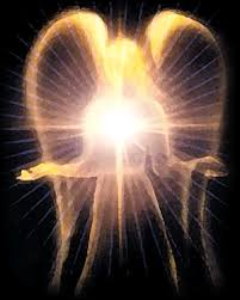 Preview
Existence
Personhood
Names and titles
Original state and first sin
Works
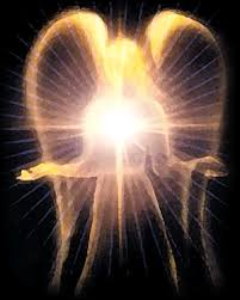 Names and Titles
Lucifer (2 Cor 11:14)
Satan (Zech 3:1)
Devil (Matt 4:11)
Serpent of old (Rev 12:9)
Destroyer (Rev 9:11)
Dragon (Rev 12:9)
Evil one (1 John 5:19)
Belial (2 Cor 6:15)
Anointed cherub (Ezek 28:14, 16)
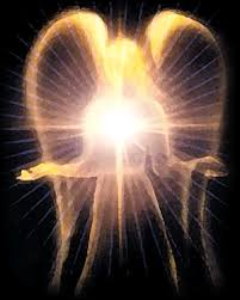 Names and Titles
Prince of this world (John 12:31)
Prince and power of the air (Eph 2:2)
God of this world (2 Cor 4:4)
Beelzebub (Luke 11:15)
Tempter (Matt 4:3)
Accuser of the brethren (Rev 12:10)
Father of lies and murderer (John 8:44)
Roaring lion and adversary (1 Pet 5:8)
Enemy (Matt 13:39)
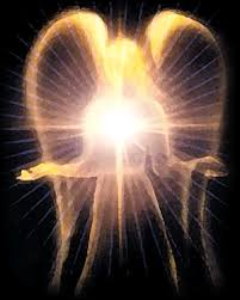 Preview
Existence
Personhood
Names and titles
Original state and first sin
Works
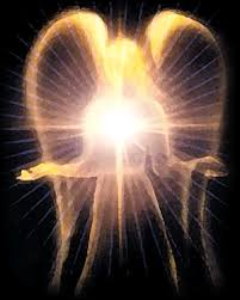 Satan’s Original State and First Sin
Ezekiel 28:12-17




Isaiah 14:12-15
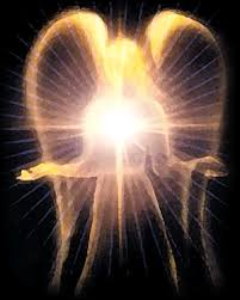 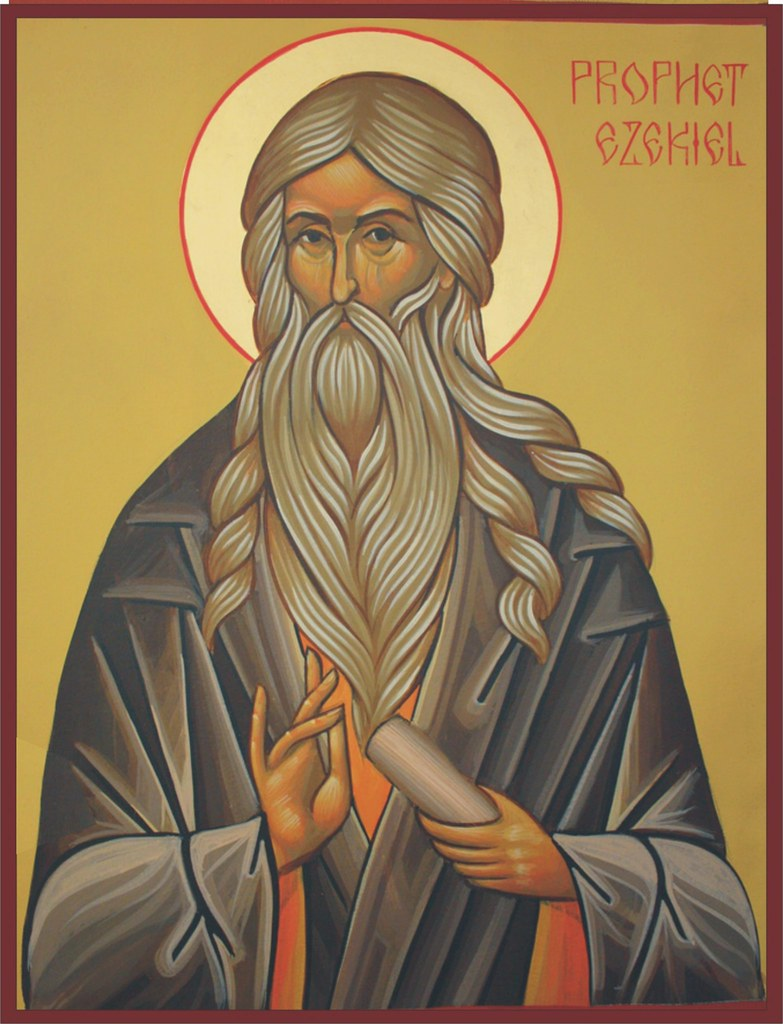 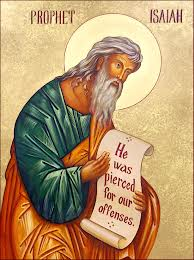 Satan’s Original State and First Sin
Ezekiel 28:12-17




Isaiah 14:12-15
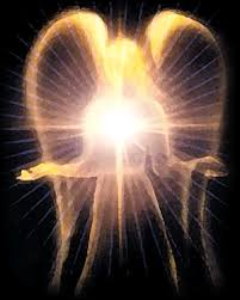 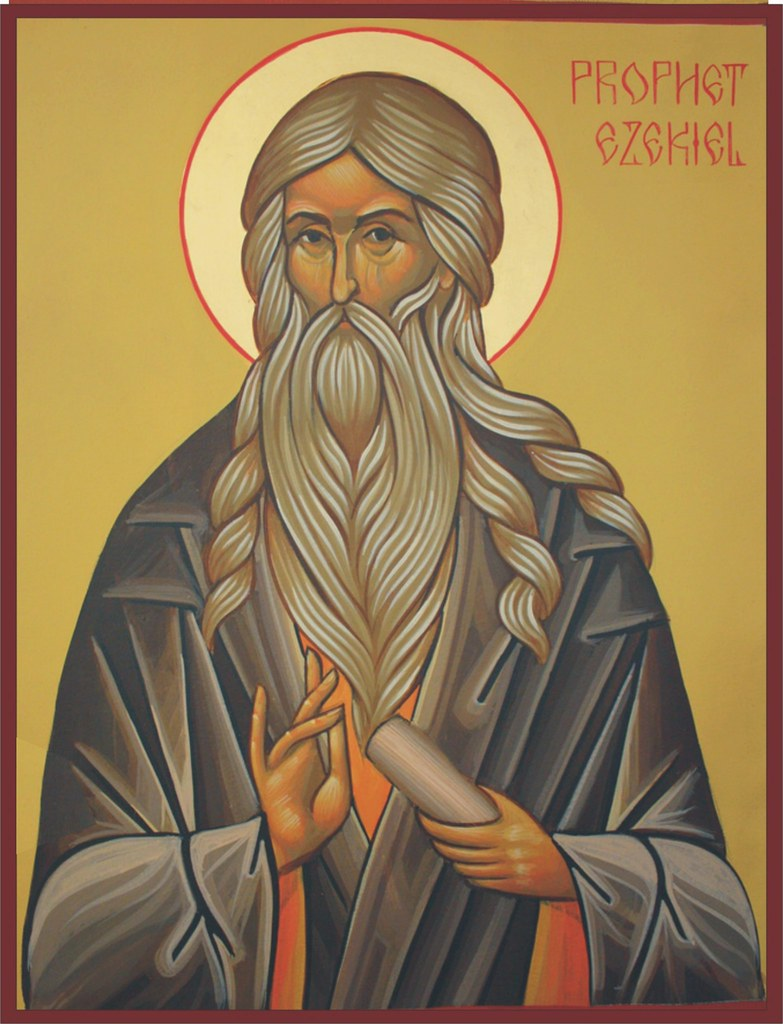 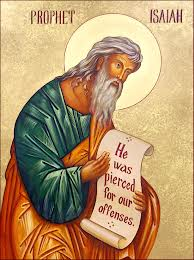 Original State and First Sin
Ezek 28:12-17
Attributes
Creature (15)
Angel (14, 16)
Powerful (14)
Without sin (15)
Beautiful (12-13)
Intelligent (12)
Nature of 1st sin (17)
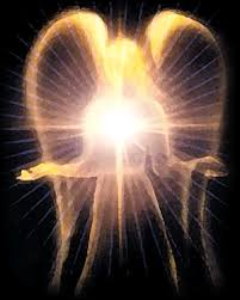 Original State and First Sin (cont’d)
Ezek 28:12-17
Consequences
Fell (16-17)
Retains some access to heaven (Job 1:6; 2:1)
Some angels fell with him (14)
Fallen angels confirmed in wickedness (Matt 25:41)
Darkened thought process (17)
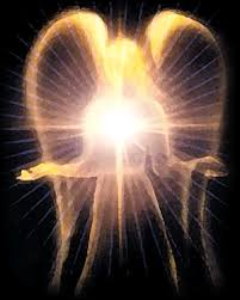 Satan’s Original State and First Sin
Ezekiel 28:12-17




Isaiah 14:12-15
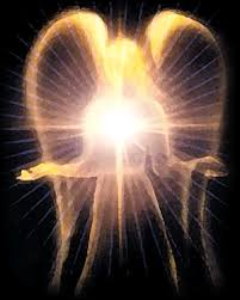 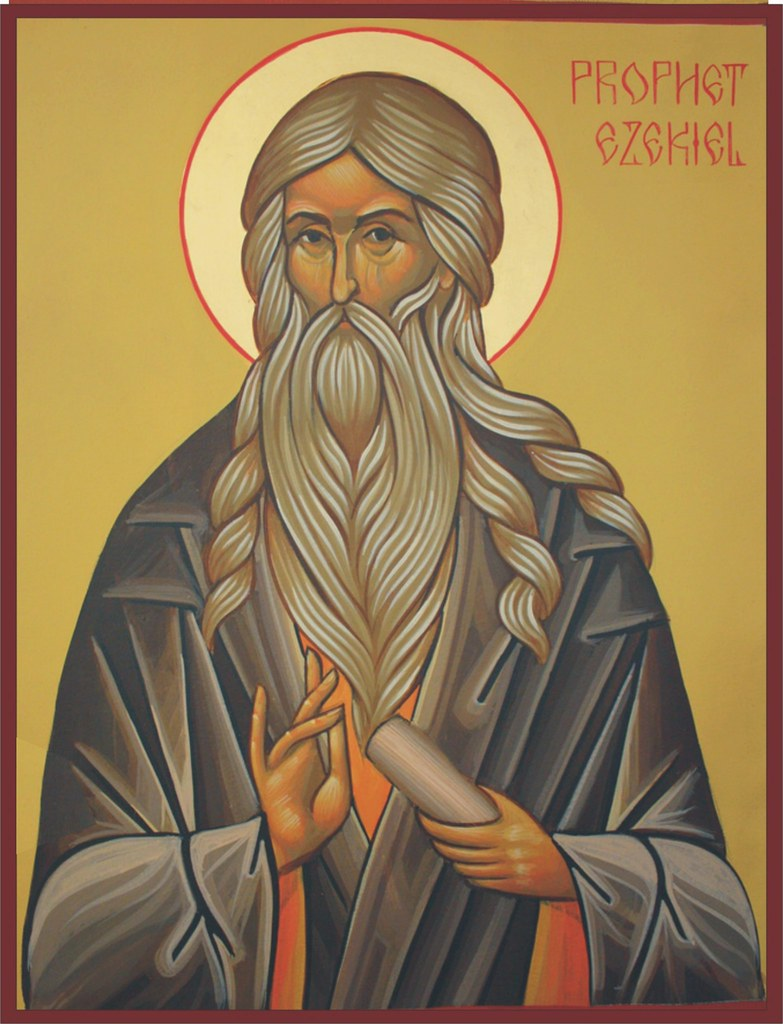 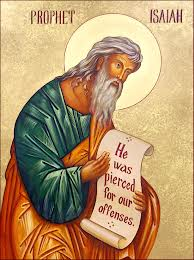 “(3) The arrogance and fate of the tyrant. 14:12–15. In his military might this great king had laid low the nations, including Phoenicia, Philistia, Egypt, Moab, Edom, Cilicia, much of Judah, and northern Arabia. But he would fall like a morning star. The brilliance of a star in the early dawn suddenly vanishes when the sun rises. Sennacherib, because of his great power, thought himself godlike, but now by startling contrast he would be in the grave. In the ancient Near East, kings had supreme power; many were deified by their subjects...”
John A. Martin, "Isaiah," in The Bible Knowledge Commentary, ed. John F. Walvoord and Roy B. Zuck (Colorado Springs, CO: Chariot Victor, 1983), 1061-62.
“…The people taunting this tyrant pictured him ascribing godlike characteristics to himself. Ascending to heaven … above the stars and being enthroned on … the sacred mountain recalls the belief of several Semitic peoples that the gods lived on Mount Zaphon. ‘Sacred mountain’ translates ṣāp̱ôn (lit., ‘the north’). By ascending the mountain above … the clouds, he was seeking to make himself like God, the Most High. (The language used here, of course, is hyperbolical.) Yet he would be brought low to the grave (pit is a synonym for grave). Nothing could save him from death and from decay in the grave.”
John A. Martin, "Isaiah," in The Bible Knowledge Commentary, ed. John F. Walvoord and Roy B. Zuck (Colorado Springs, CO: Chariot Victor, 1983), 1061-62.
“What is the background for the imagery in vv. 12-15? This whole section (vv. 4b-21) is directed to the king of Babylon, who is clearly depicted as a human ruler. Other kings of the earth address him in vv. 9ff., he is called ‘the man’ in v. 16, and, according to vv. 19-20, he possesses a physical body. Nevertheless the language of vv. 12-15 has led some to see a dual referent in the taunt song. These verses, which appear to be spoken by other pagan kings to a pagan king (cf. vv. 9-11), contain several titles and motifs that resemble those of Canaanite mythology, including references to Helel son of Shachar, the stars of El, the mountain of assembly, the recesses of Zaphon, and the divine title Most High…”
New English Translation. Novum Testamentum Graece, ed. Michael H. Burer, W. Hall Harris, and Daniel B. Wallace (Dallas: NET Bible, 2004), 1254, n. 7.
“…Apparently these verses allude to a mythological story about a minor god (Helel son of Shachar) who tried to take over Zaphon, the mountain of the gods. His attempted coup failed, and he was hurled down to the underworld. The king of Babylon is taunted for having similar unrealized delusions of grandeur. Some Christians have seen an allusion to the fall of Satan here, but this seems contextually unwarranted.”
New English Translation. Novum Testamentum Graece, ed. Michael H. Burer, W. Hall Harris, and Daniel B. Wallace (Dallas: NET Bible, 2004), 1254, n. 7.
Original State and First Sin (cont’d)
Isaiah 14:12-15
5 “I will” statements
Ascend to heaven (13)
Raise my throne above the stars of God (13)
Sit enthroned on the Mt. of the Assembly (13)
Ascend above the tops of the clouds (14)
Make myself like the Most High (14)
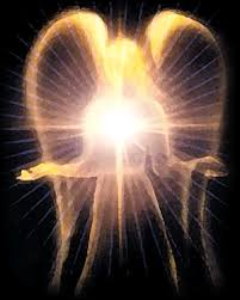 Original State and First Sin (cont’d)
Isaiah 14:12-15
5 “I will” statements
Ascend to heaven (13)
Raise my throne above the stars of God (13)
Sit enthroned on the Mt. of the Assembly (13)
Ascend above the tops of the clouds (14)
Make myself like the Most High (14)
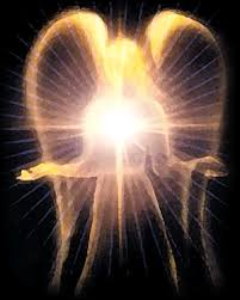 Original State and First Sin (cont’d)
Isaiah 14:12-15
5 “I will” statements
Ascend to heaven (13)
Raise my throne above the stars of God (13)
Sit enthroned on the Mt. of the Assembly (13)
Ascend above the tops of the clouds (14)
Make myself like the Most High (14)
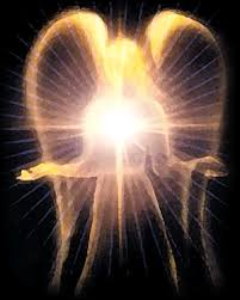 Original State and First Sin (cont’d)
Isaiah 14:12-15
5 “I will” statements
Ascend to heaven (13)
Raise my throne above the stars of God (13)
Sit enthroned on the Mt. of the Assembly (13)
Ascend above the tops of the clouds (14)
Make myself like the Most High (14)
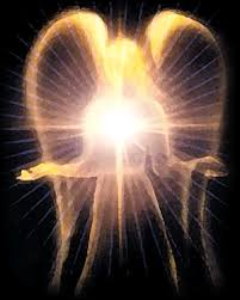 Original State and First Sin (cont’d)
Isaiah 14:12-15
5 “I will” statements
Ascend to heaven (13)
Raise my throne above the stars of God (13)
Sit enthroned on the Mt. of the Assembly (13)
Ascend above the tops of the clouds (14)
Make myself like the Most High (14)
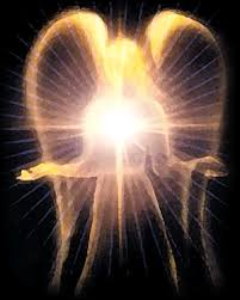 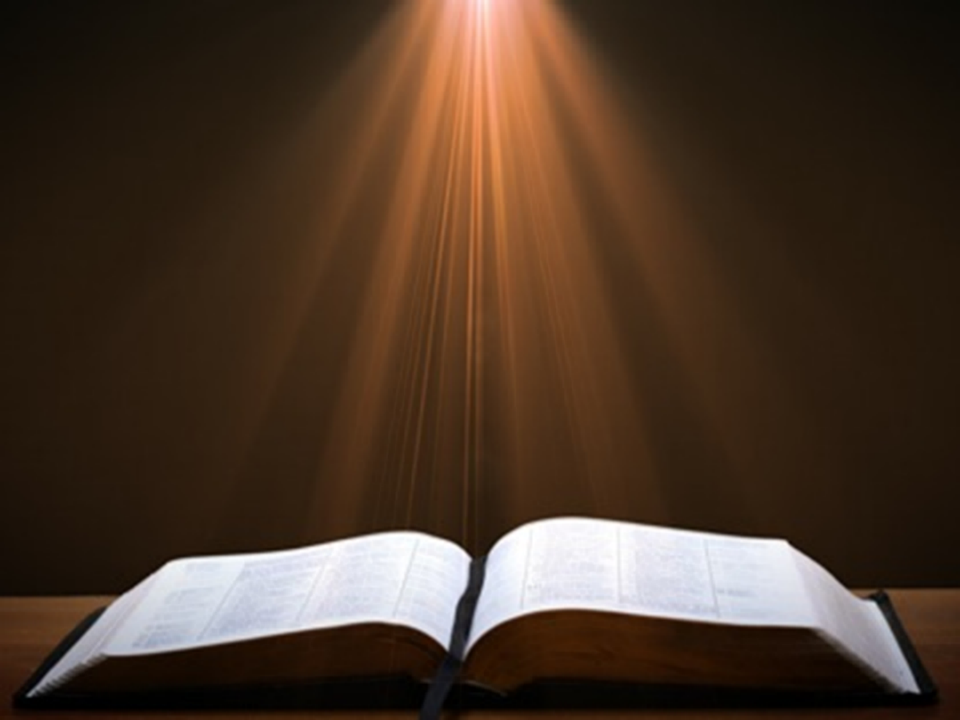 Isaiah 2:2-3
“Now it will come about that In the last days The mountain of the house of the Lord Will be established as the chief of the mountains, And will be raised above the hills; And all the nations will stream to it. 3 And many peoples will come and say, “Come, let us go up to the mountain of the Lord, To the house of the God of Jacob; That He may teach us concerning His ways And that we may walk in His paths.” For the law will go forth from Zion And the word of the Lord from Jerusalem.”
Original State and First Sin (cont’d)
Isaiah 14:12-15
5 “I will” statements
Ascend to heaven (13)
Raise my throne above the stars of God (13)
Sit enthroned on the Mt. of the Assembly (13)
Ascend above the tops of the clouds (14)
Make myself like the Most High (14)
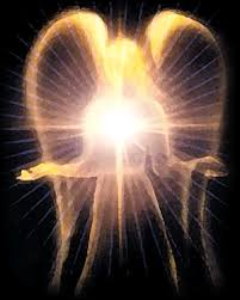 Original State and First Sin (cont’d)
Isaiah 14:12-15
5 “I will” statements
Ascend to heaven (13)
Raise my throne above the stars of God (13)
Sit enthroned on the Mt. of the Assembly (13)
Ascend above the tops of the clouds (14)
Make myself like the Most High (14)
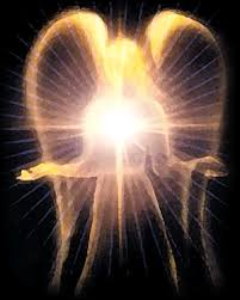 Original State and First Sin (cont’d)
Isaiah 14:12-15
3 Consequences
Fell (15)
Name changed from Lucifer (12) to Satan (Matt 16:23)
Banished from heaven (12)
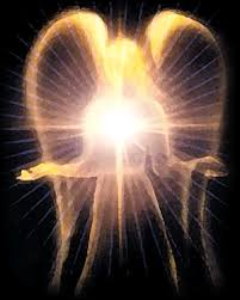 Original State and First Sin (cont’d)
Isaiah 14:12-15
3 Consequences
Fell (15)
Name changed from Lucifer (12) to Satan (Matt 16:23)
Banished from heaven (12)
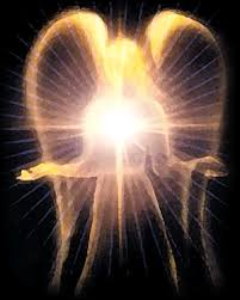 Original State and First Sin (cont’d)
Isaiah 14:12-15
3 Consequences
Fell (15)
Name changed from Lucifer (12) to Satan (Matt 16:23)
Banished from heaven (12)
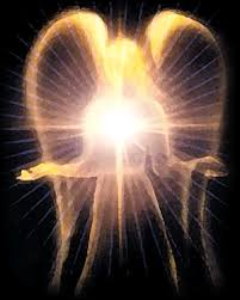 Original State and First Sin (cont’d)
Isaiah 14:12-15
3 Consequences
Fell (15)
Name changed from Lucifer (12) to Satan (Matt 16:23)
Banished from heaven (12)
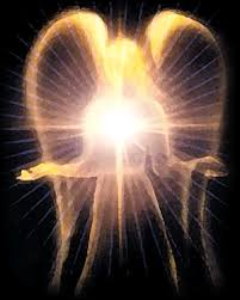 Original State and First Sin (cont’d)
Isaiah 14:12-15
3 Consequences
Fell (15)
Name changed from Lucifer (12) to Satan (Matt 16:23)
Banished from heaven (12)
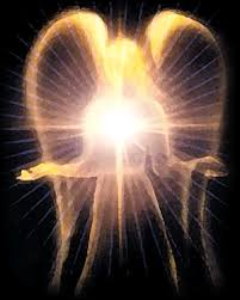 CONCLUSION
Preview
Existence
Personhood
Names and titles
Original state and first sin
Works
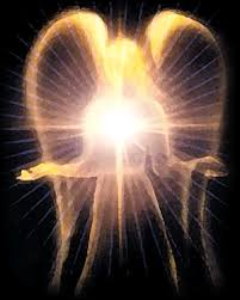